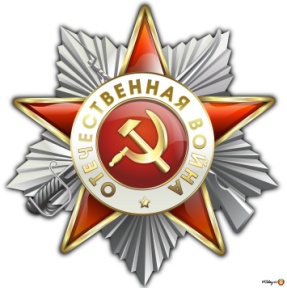 УЧАСТИЕ КАЗАХСТАНЦЕВ В ОБОРОНЕ ЛЕНИНГРАДА В ГОДЫ ВЕЛИКОЙ ОТЕЧЕСТВЕННОЙ ВОЙНЫ
(на примере моей семьи)
Б. Борецкий, ОПШМТ № 11 г. Павлодар, 9 «Б» класс
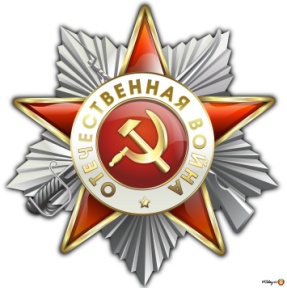 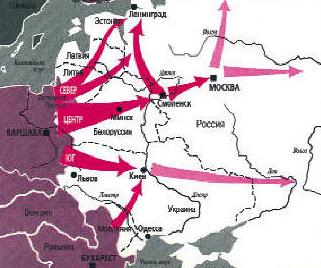 План нападения на СССР («План Барбаросса»)
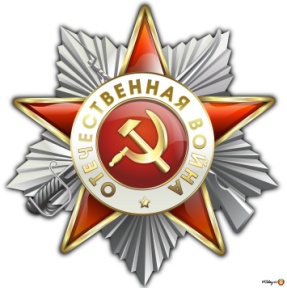 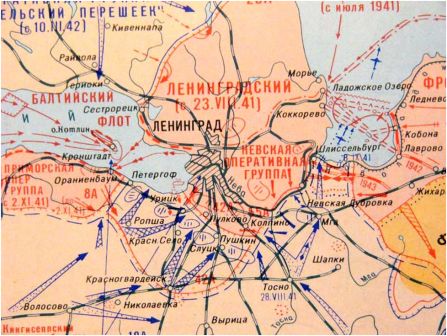 Оборона Ленинграда
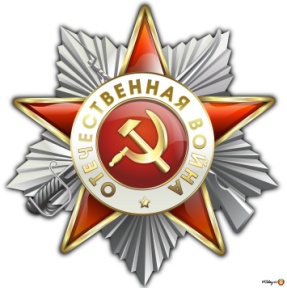 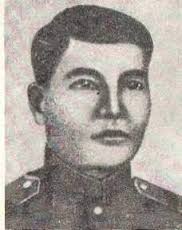 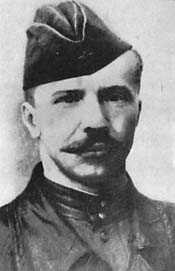 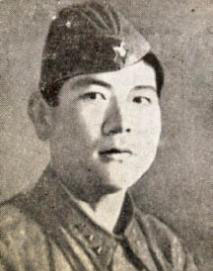 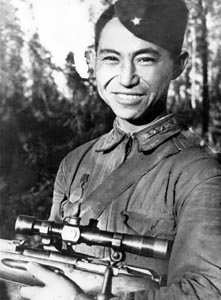 С. Койбагаров
Г.П. Зубков
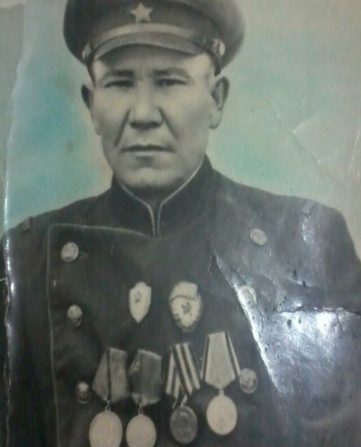 С.Б. Баймагамбетов
Д. Шыныбеков
С. Джилкишиев
ГЕРОИ –КАЗАХСТАНЦЫ , ОБОРОНЯВШИЕ ЛЕНИНГРАД
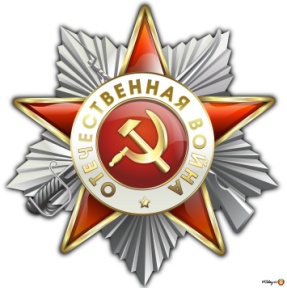 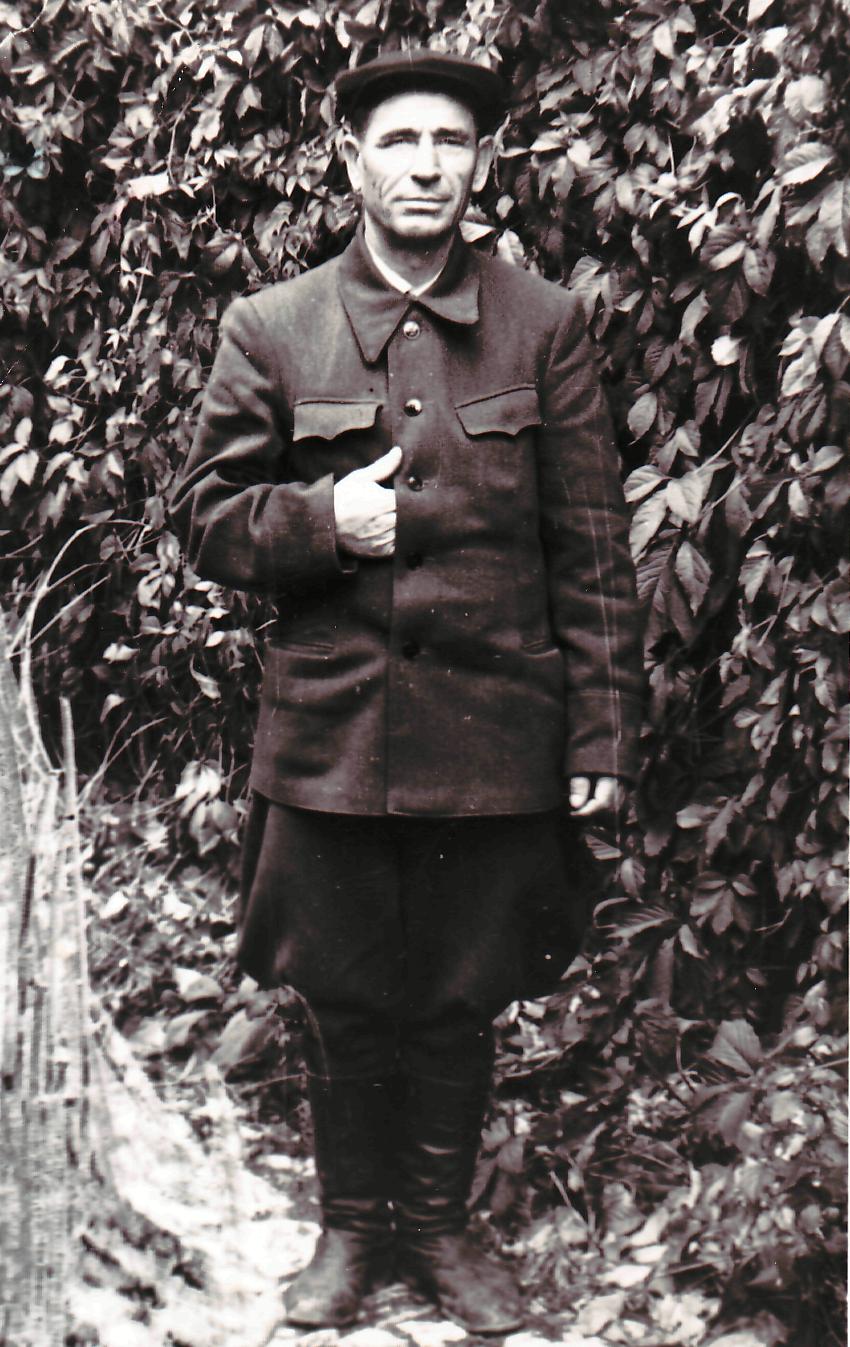 Мой прапрадед, Щерба Михаил Данилович
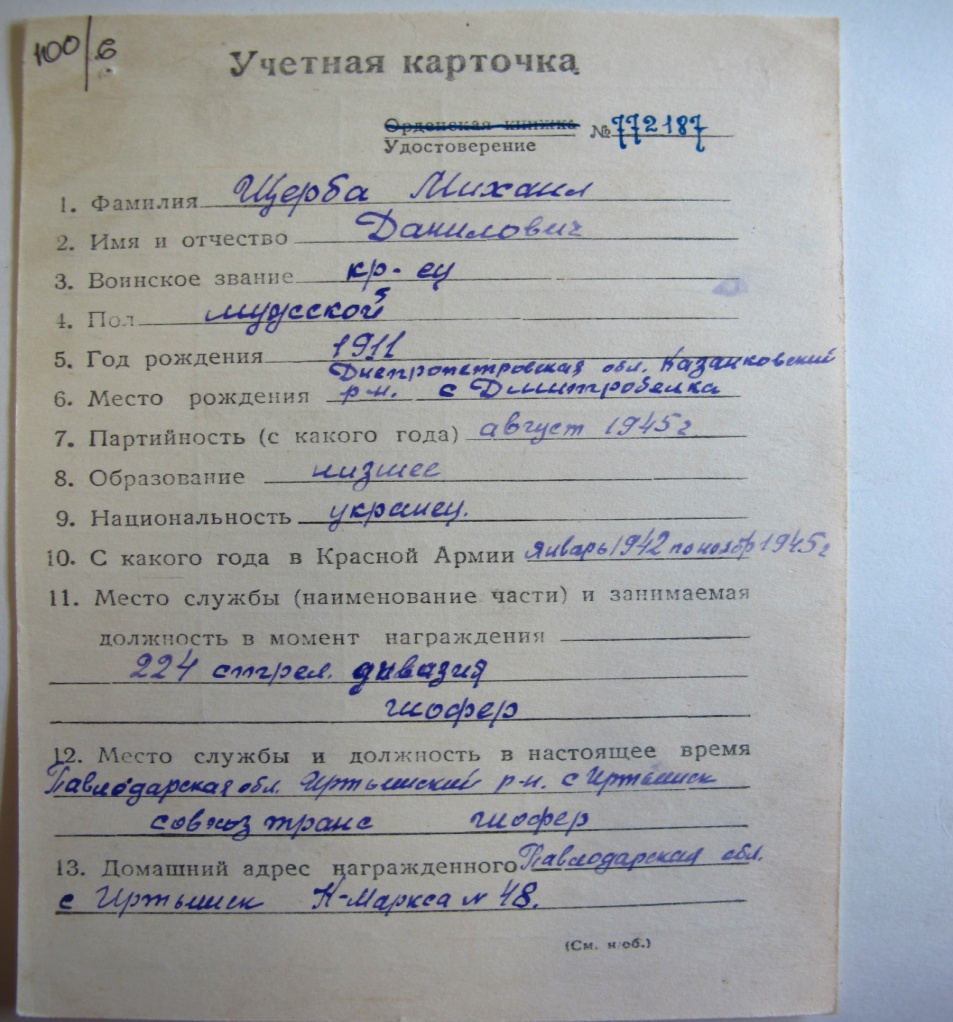 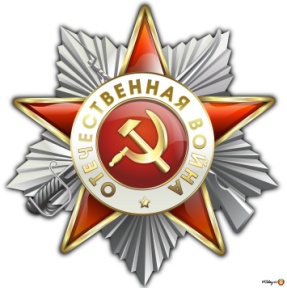 Учетная карточка красноармейца № 772187  на Щерба М.Д.
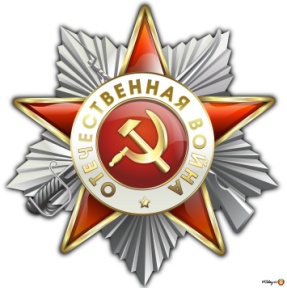 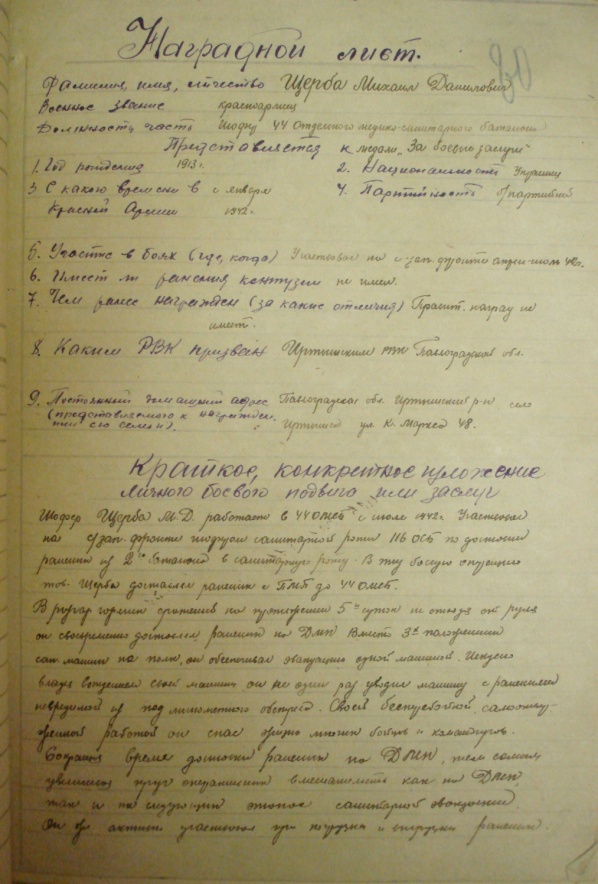 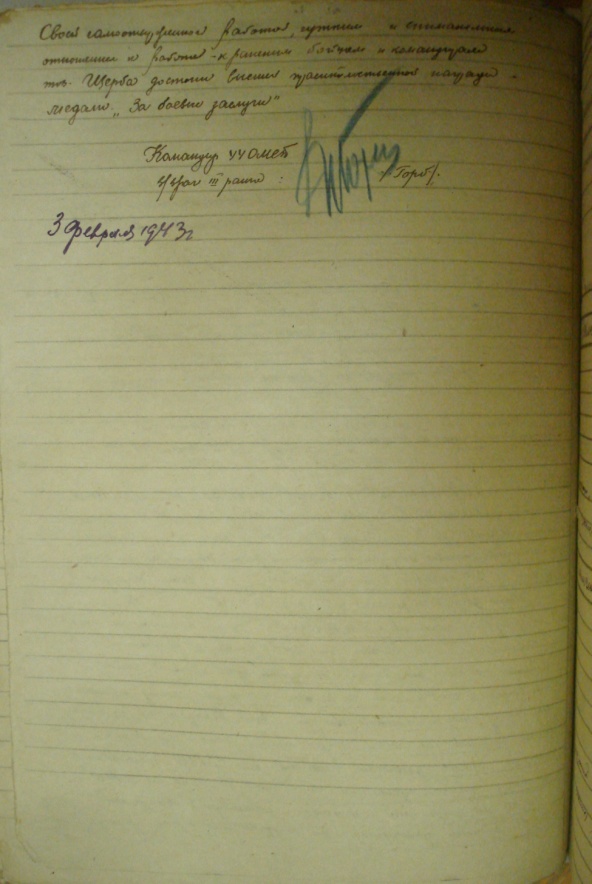 Наградной лист от 3 февраля 1943 года
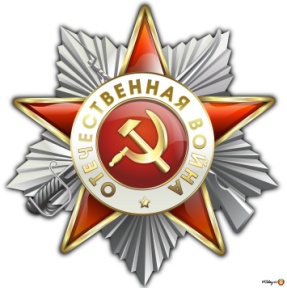 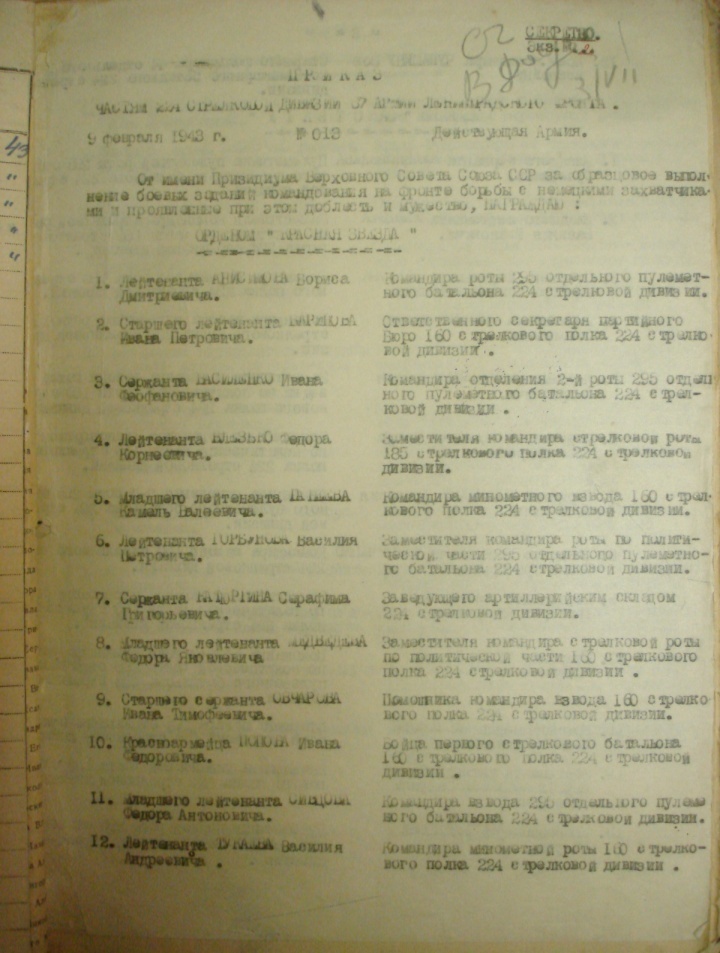 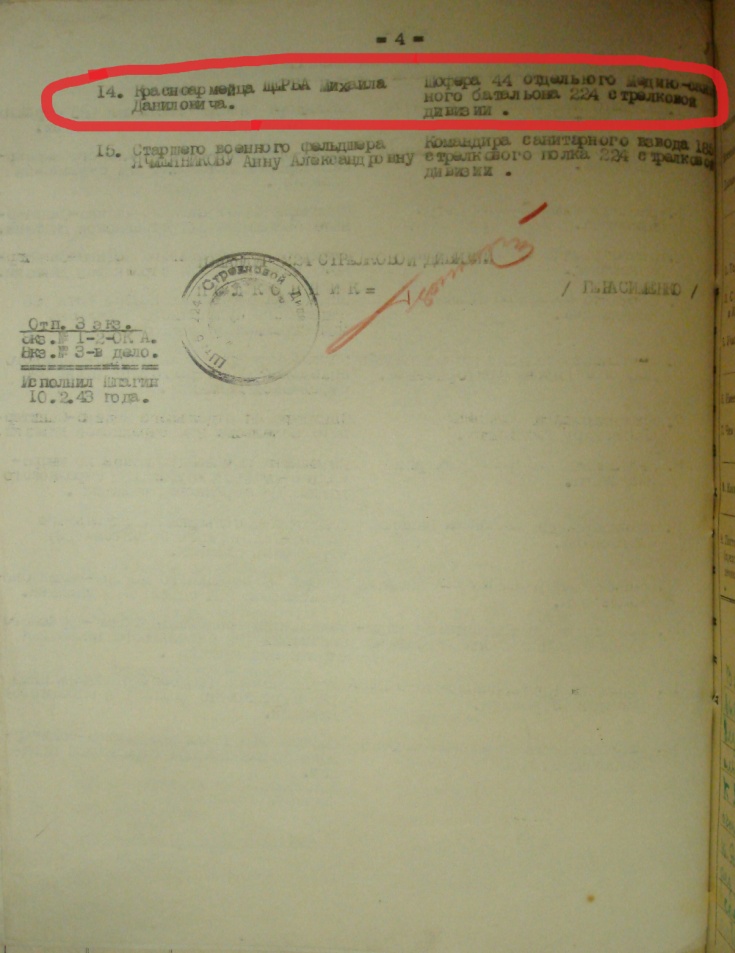 Приказ № 013 от 9 февраля 1943 г. по частям 224 Стрелковой Дивизии 67 Армии Ленинградского фронта
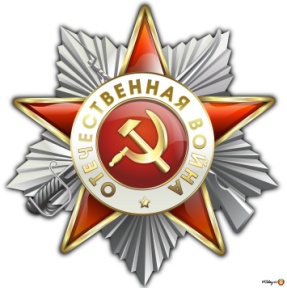 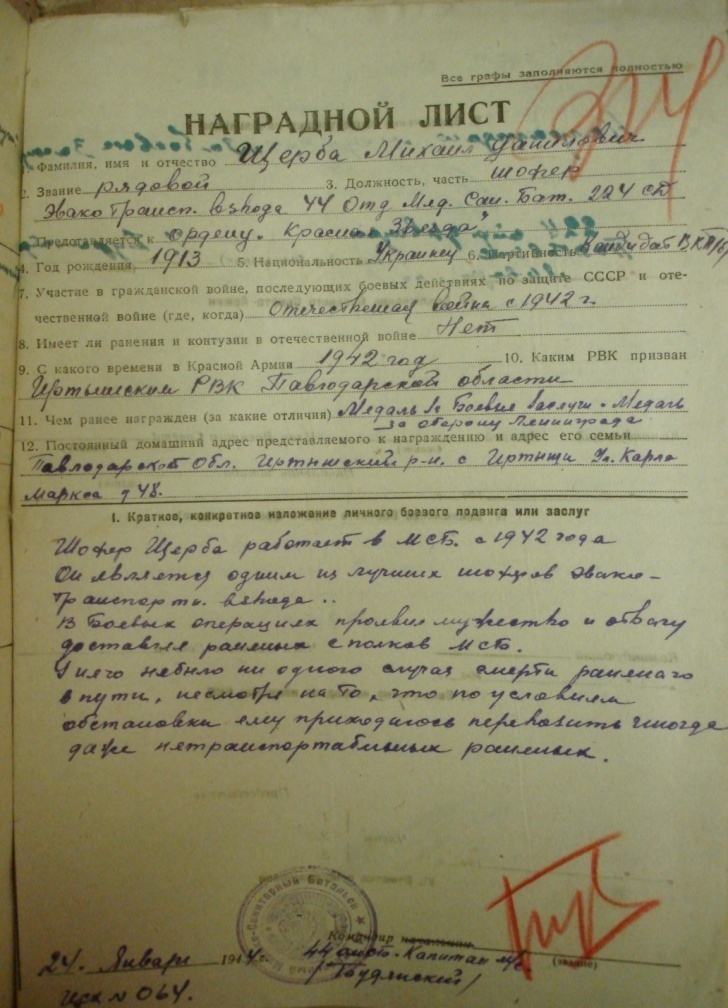 Наградной лист от 24 января 1944 года
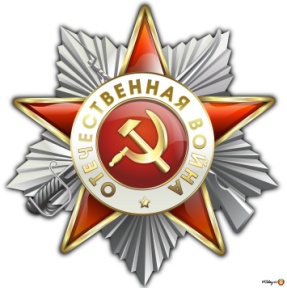 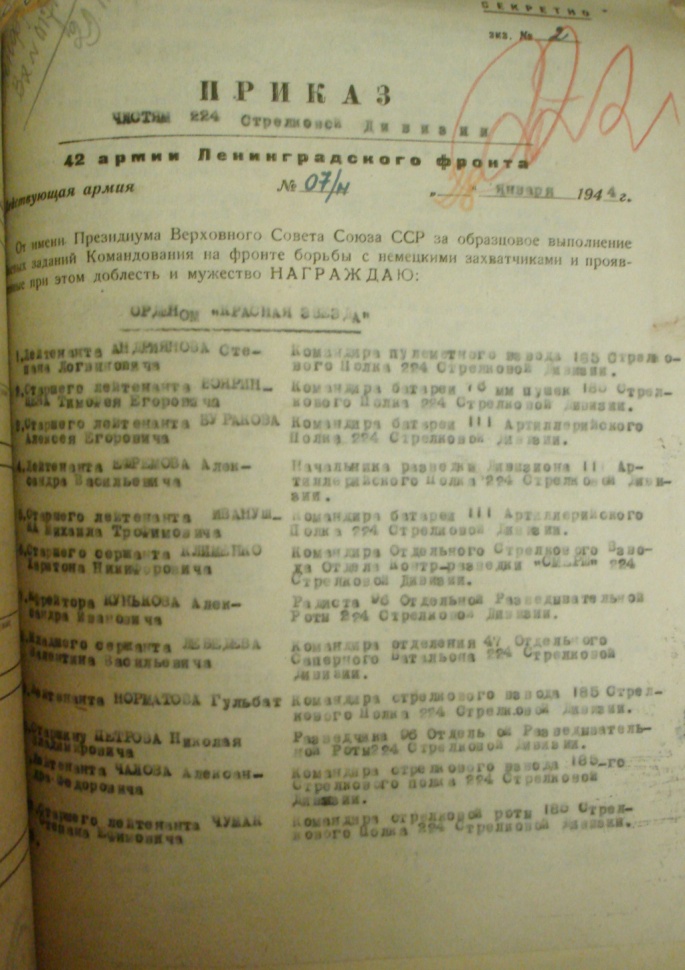 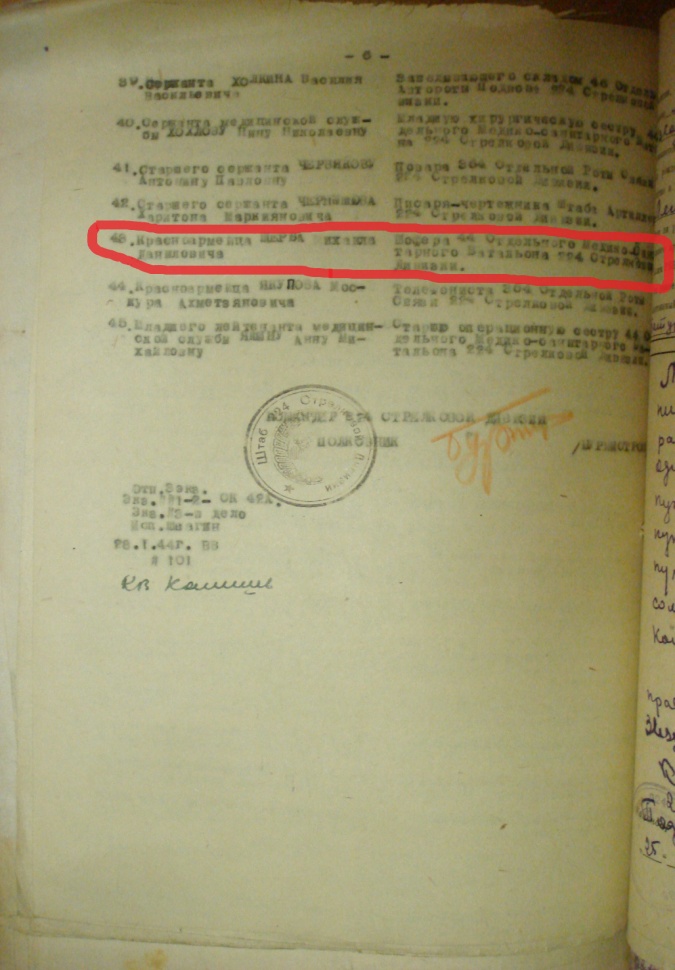 Приказ от 28 января 1944 года № 07/н, по частям 224 Стрелковой Дивизии 42 Армии Ленинградского фронта
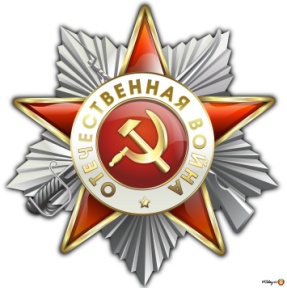 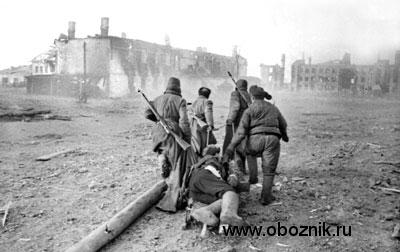 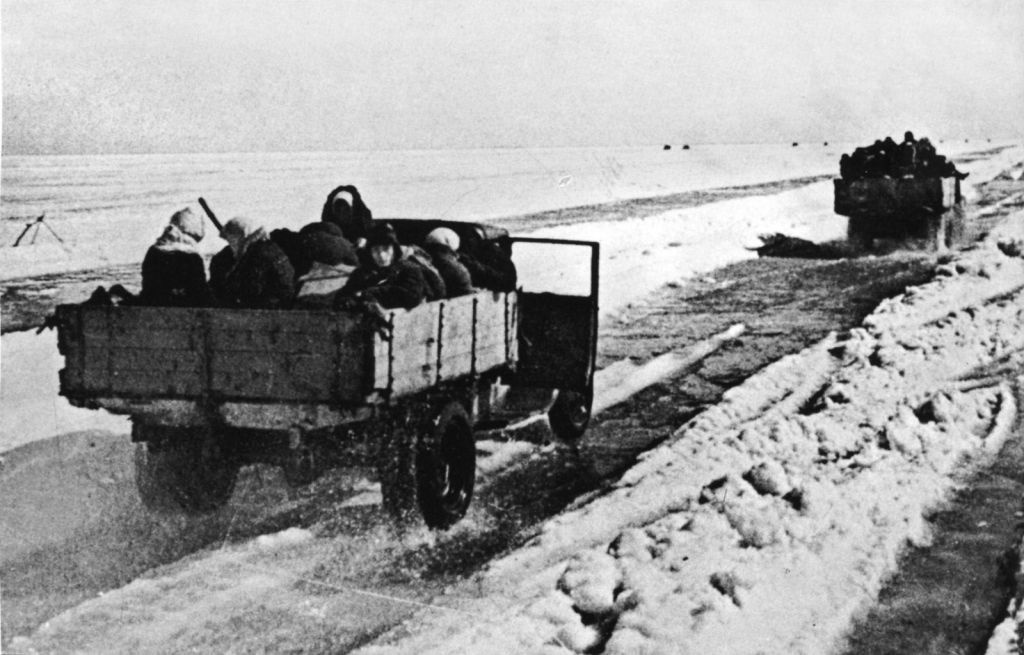 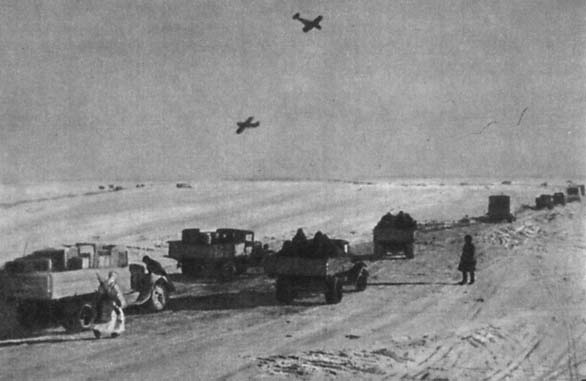 Эвакуация раненых при обороне Ленинграда
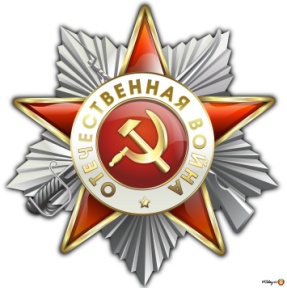 БЛАГОДАРЮ ЗА ВНИМАНИЕ!